PHÒNG GIÁO DỤC & ĐÀO TẠO HUYỆN AN LÃO
TRƯỜNG TIỂU HỌC QUỐC TUẤN
Toán
 Luyện tập
GIÁO VIÊN: BÙI PHƯƠNG THẢO
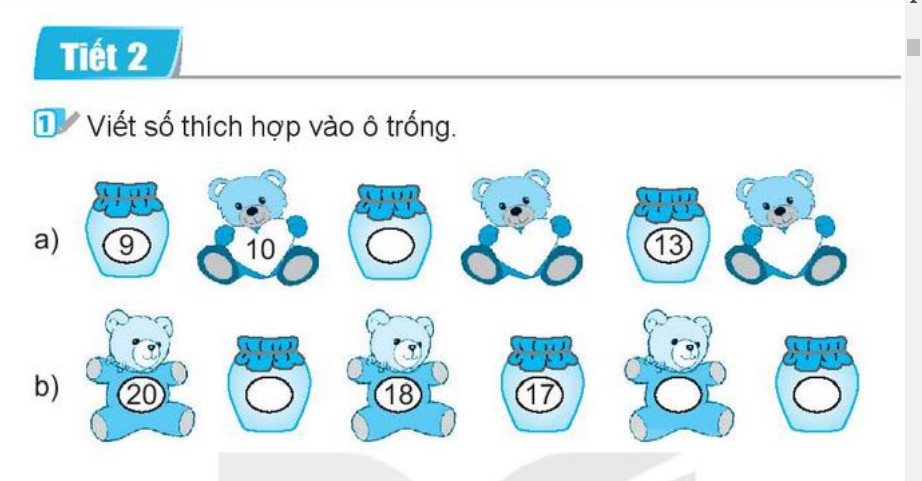 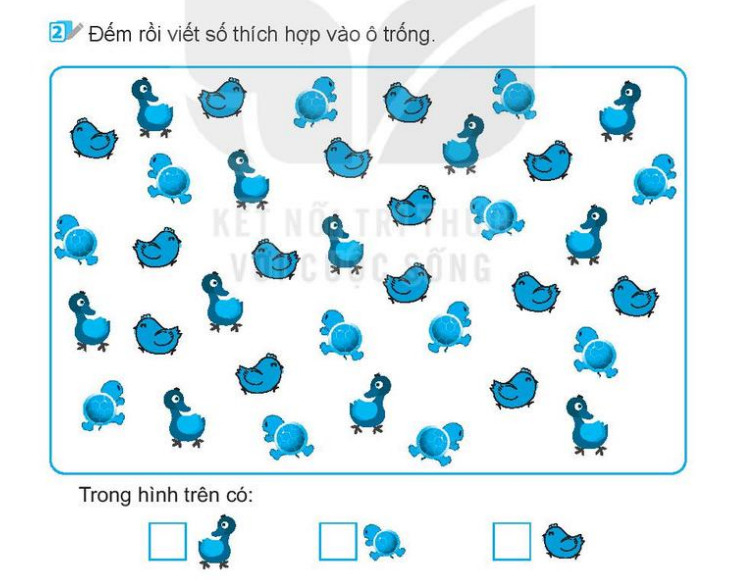 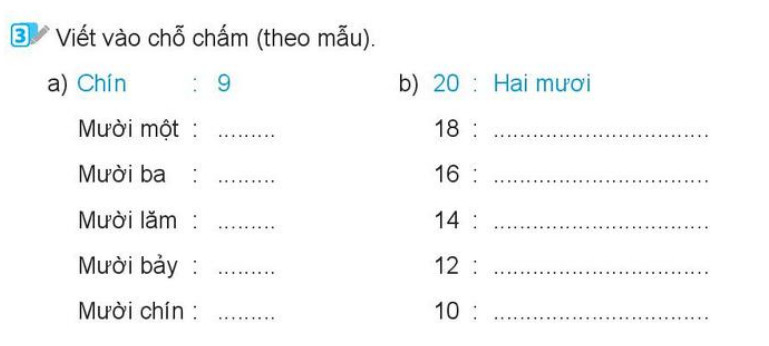 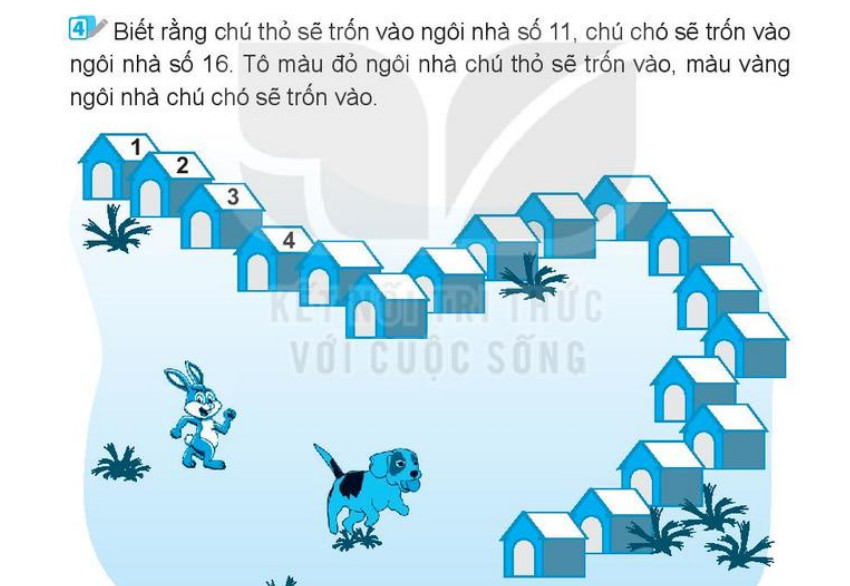 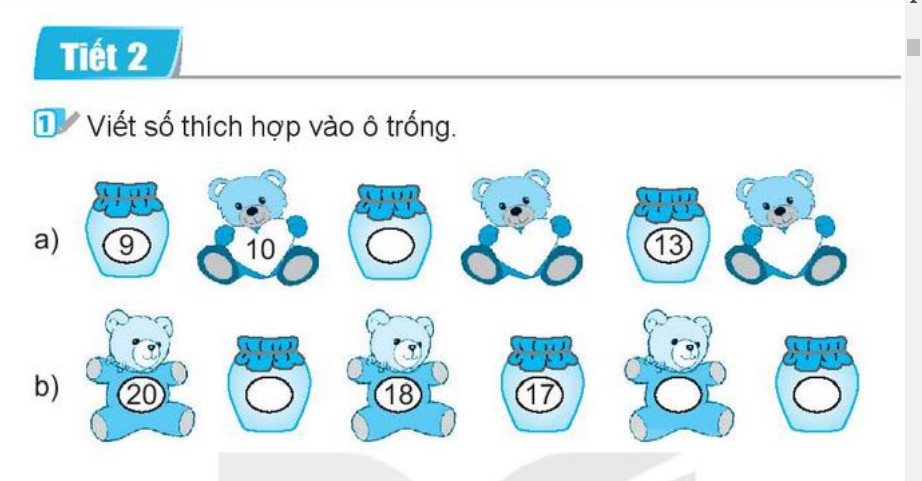 11
14
12
19
16
15
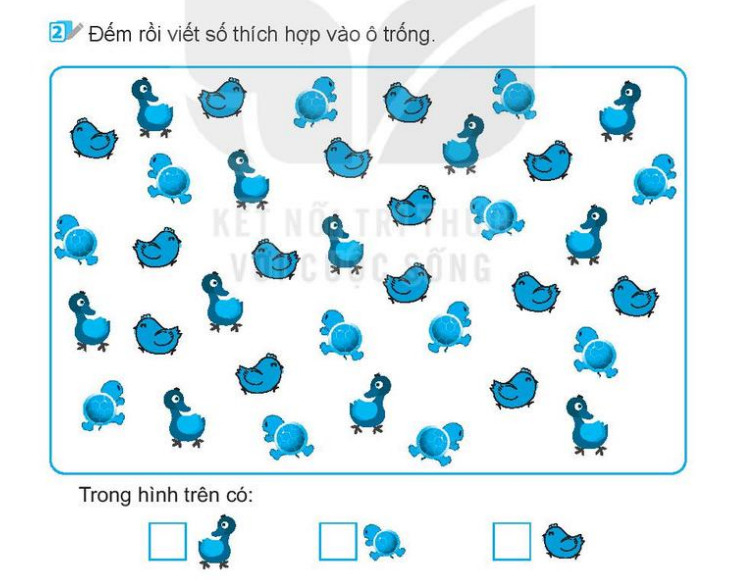 12
11
14
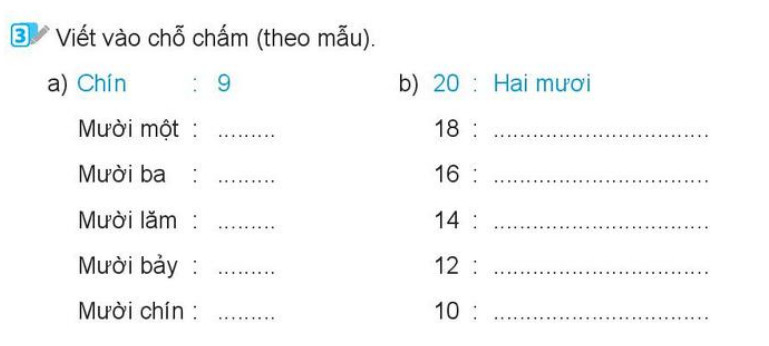 Mười tám
11
13
Mười sáu
15
Mười bốn
Mười hai
17
Mười
19
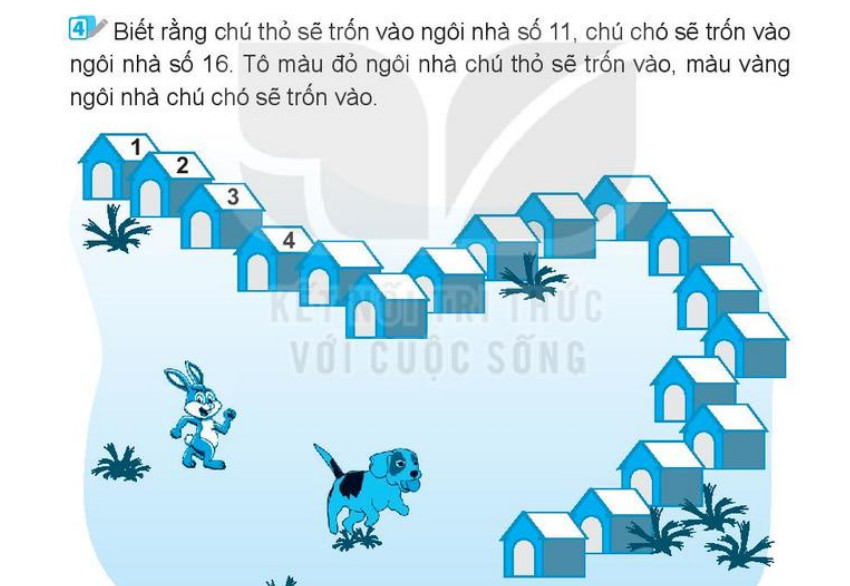 10
9
11
8
5
7
12
6
13
14
15
16
17
18
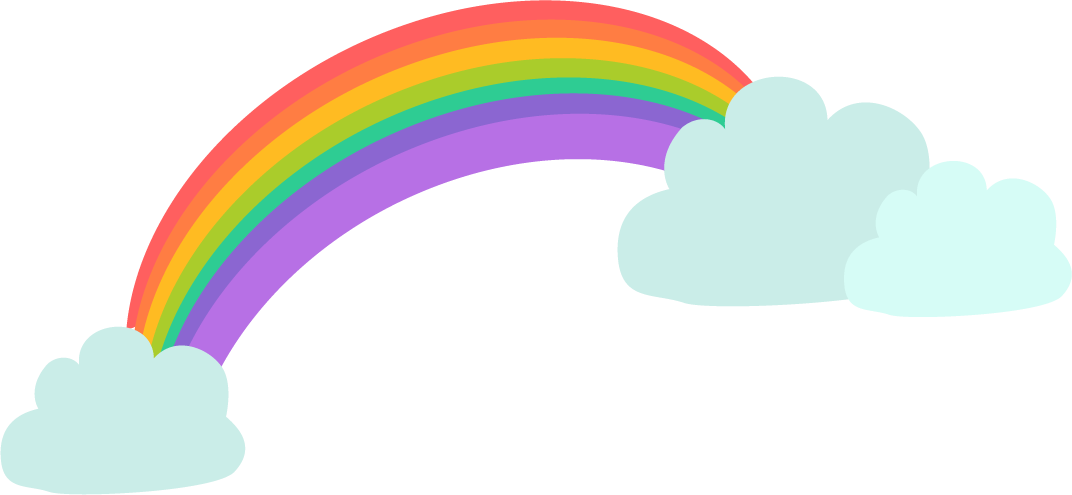 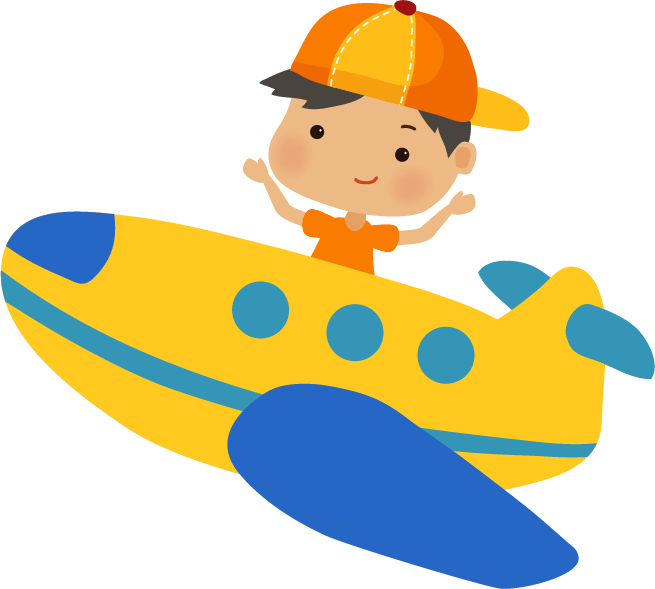 Tạm biệt và 
hẹn gặp lại!
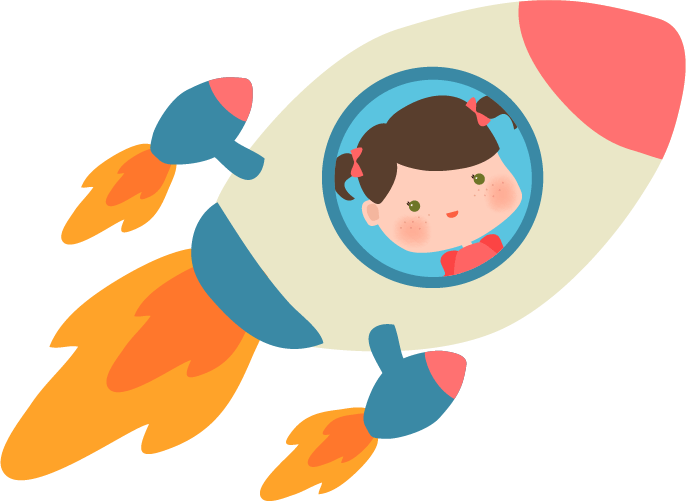 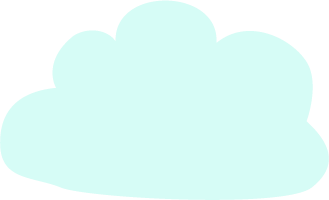 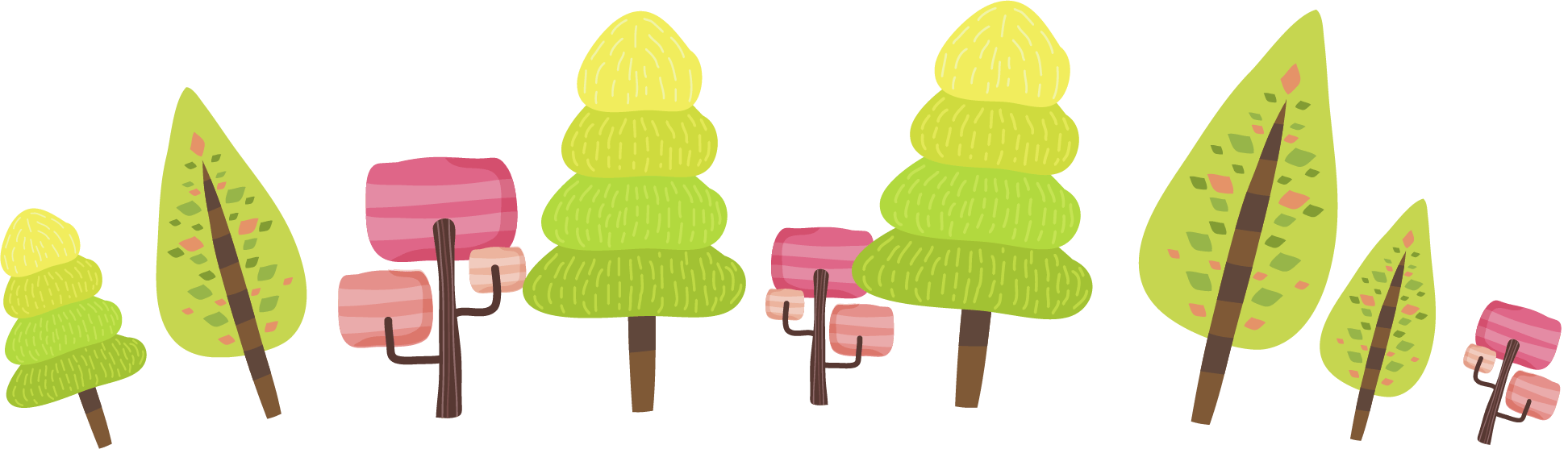 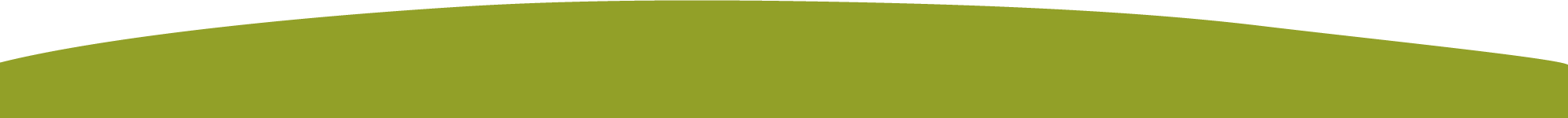